Soluții de finanțare pentru companii
Întrebare pentru auditoriu
Care credeți că sunt principalele obstacole pentru o companie în accesarea unui credit?
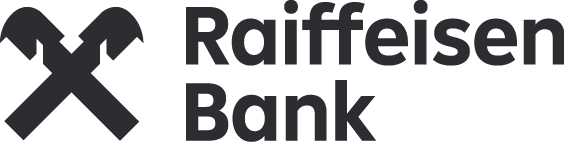 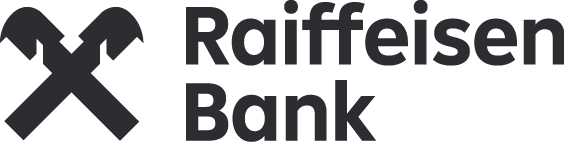 Obstacole întâmpinate de companii în accesarea unui credit
Număr mare de  documente
Costul finanțărilor
Timp îndelungat de așteptare
Absența garanțiilor
Alternative de finanțare
Condiții stricte de calificare
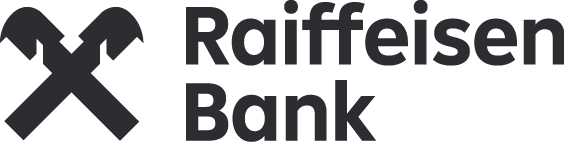 Indicatori urmăriți în analiza aplicației de credit
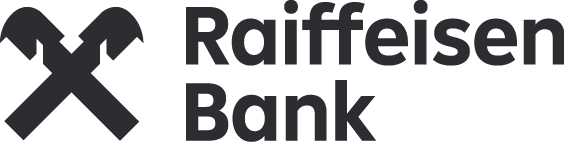 Elemente cheie urmărite în analiza aplicației de credit
Venituri
Profit/ Pierdere
Capitalizare
Evoluție (min. 2 ani) și argumente
Termene de încasare creanțe
Termene de plată furnizori
Top 3-5 clienți/furnizori
Există clienți/furnizori restanți?
Existența dependențelor comerciale
Garanții proprii companie/ asociați
Programe de garantare
Garanții de stat
Gaj pe culturi/ echipamente
Clauza de asigurare a activelor/ culturilor
Informații din piață 
(firma/ acționari/ management)
Firma și relația cu partenerii
Evoluția față de concurenții din sectorul de activitate 
Comparația marjelor de profit/ capitalizare/
 Grad de îndatorare
Importante: creșterea CA, profitabilitate, credite/scăderea de active,
GRADUL de îndatorare

(credite vs. cifra de afaceri, sume de rambursat vs. profitul din exploatare)
Alte elemente utilizate în analiză: Lei sau valuta - moneda în care există sau se solicită finanțări; 
Clauza de rulaj - dacă există mai multe clauze în paralel/ dacă sunt corelate; 
Influența factorilor meteo; Zone geografice afectate; 
Existența măsurilor guvernamentale compensatorii.
Tipuri de finanțări și avantaje
Finanțare bancară
Surse proprii
Leasing
Credit furnizor
prima oțiune pentru input-uri
uneori necesită scrisori de garanție (SGB)
prețuri și discounturi pe termene de plată
utilizarea strictă pentru achiziția de la furnizorul respectiv
acces rapid 
utilizare specializată: auto, utilaje și echipamente
opțiune de cumpărare la finalul contractului
capital inițial și mărire de capital – fonduri personale/ noi asociați cu participare la profit și în luarea deciziilor
profitul anual – sume limitate vs. oportunități de dezvoltare
fără costuri de finanțare
utilizare diversă adaptată nevoilor specifice ale companiei
soluții și fonduri de garantare disponibile dimensionate în funcție de nevoia de business & capacitate de rambursare
acces pe bază de analiză a afacerii - rapidă sau detaliată
soluții de co-finanțare creditare + fonduri nerambursabile
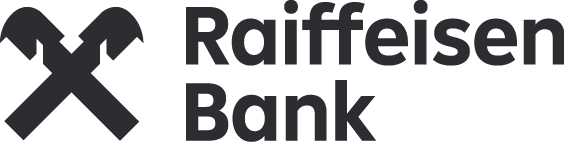 Vă mulțumesc!